Kauno lopšelis-darželis „Tukas“LINKSMI ŽAIDIMAI SENSORINĖJE DĖŽĖJE(STEAM ELEMENTŲ TAIKYMAS 2 METŲ AMŽIAUS VAIKŲ GRUPĖJE)
PARENGĖ: auklėtoja metodininkė Brigita Rasa Podelskienė
 vyresnioji auklėtoja Laima Lukoševičienė
TIKSLAS:
Ugdyti vaikų suvokimą apie gamtinius reiškinius ir sensomotorinius įgūdžius taikant STEAM metodo elementus.
UŽDAVINIAI
supažindinti su medžiagų savybėmis; 
mokyti veiksmų su daiktais (pilti, semti, berti);
skatinti šnekamąją kalbą, plėsti žodyną;
ugdyti tyrinėjimo ir matematikos pradmenis (rūšiavimas, lyginimas);
PRIEMONĖS
Plastmasinė sensorinė dėžė;
Ryžiai, makaronai (gali būti ir grikiai, kukurūzai);
Įvairūs semtuvėliai, šaukštai, samčiai, puodeliai;
Skutimosi putos, maistiniai dažai;
Vanduo;
Smėlis;
Įvairūs smulkūs žaisliukai.
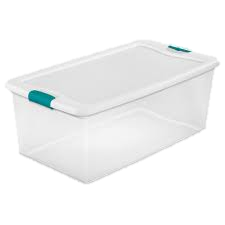 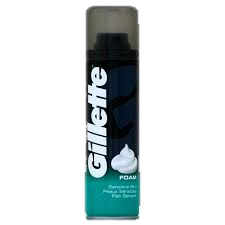 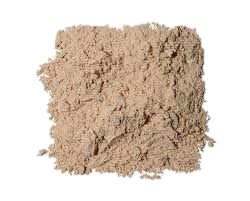 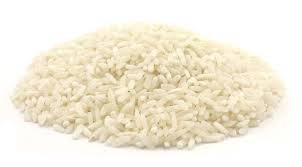 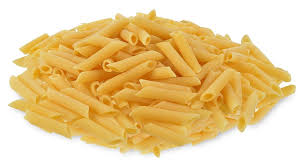 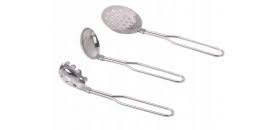 ŽAIDIMAI SU RYŽIAIS
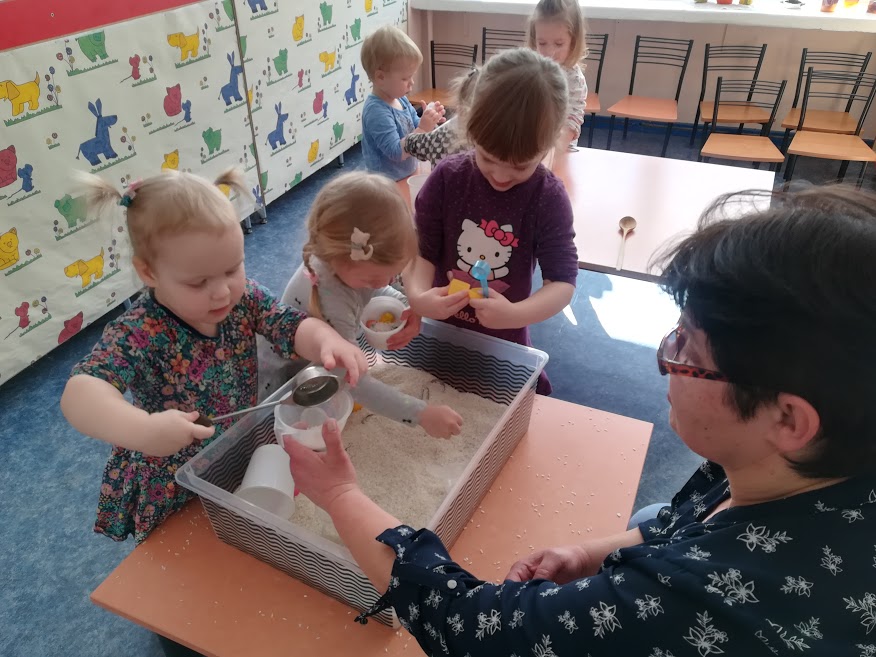 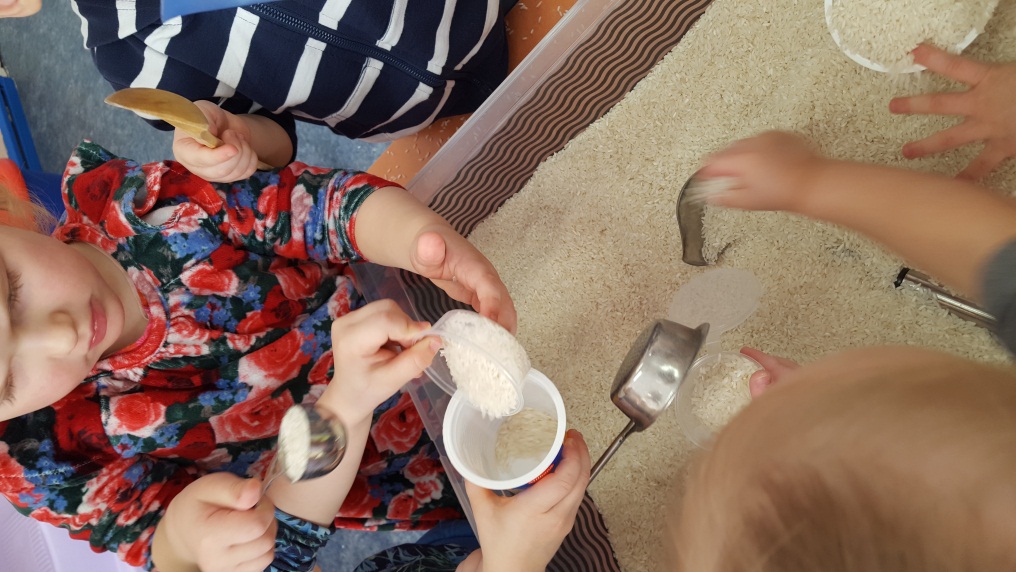 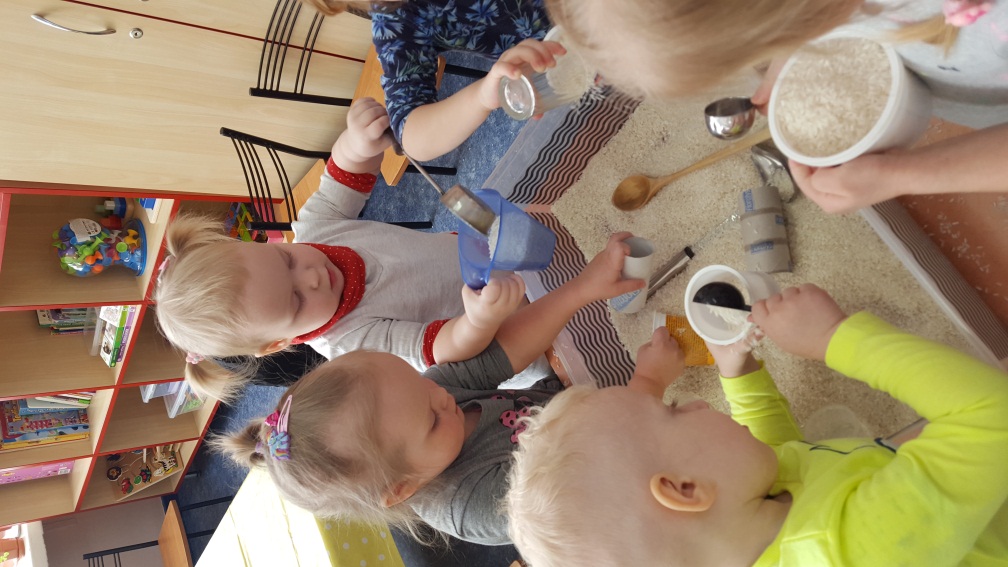 MOKOSI PASEMTI IR ĮPILTI
 RYŽIUS Į PUODELIUS IR BUTELIUKĄ
TYRINĖJA RYŽIUS
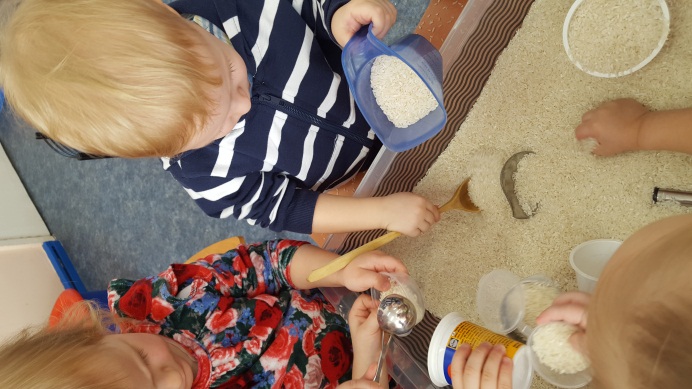 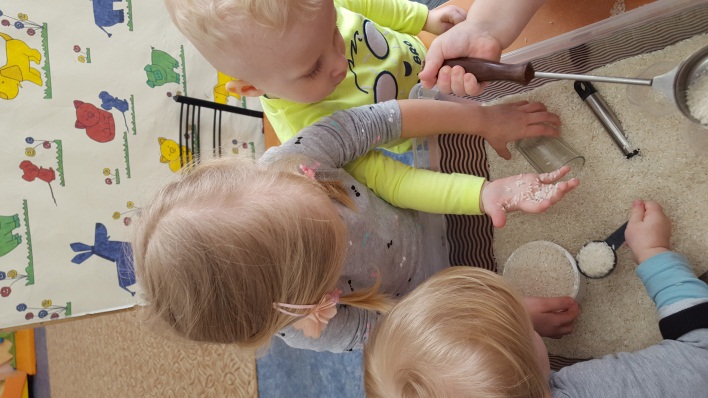 STEBI RYŽIŲ FAKTŪRĄ IR                            
               KAIP JIE BYRA
ŽAIDIMAI SU RYŽIAIS
LYGINA INDELIŲ DYDĮ
ŽAIDIMAI SU MAKARONAIS
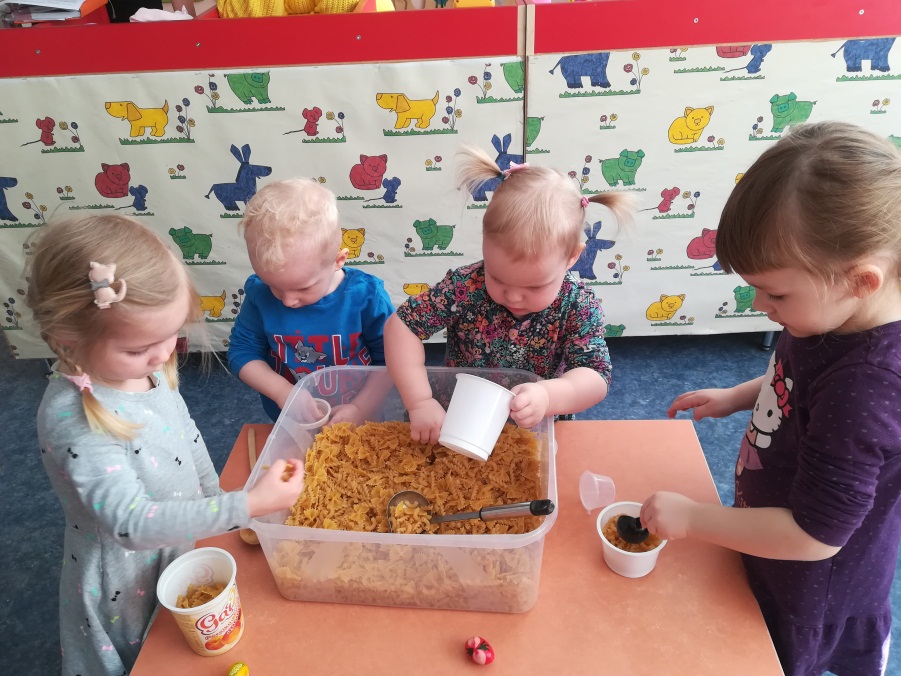 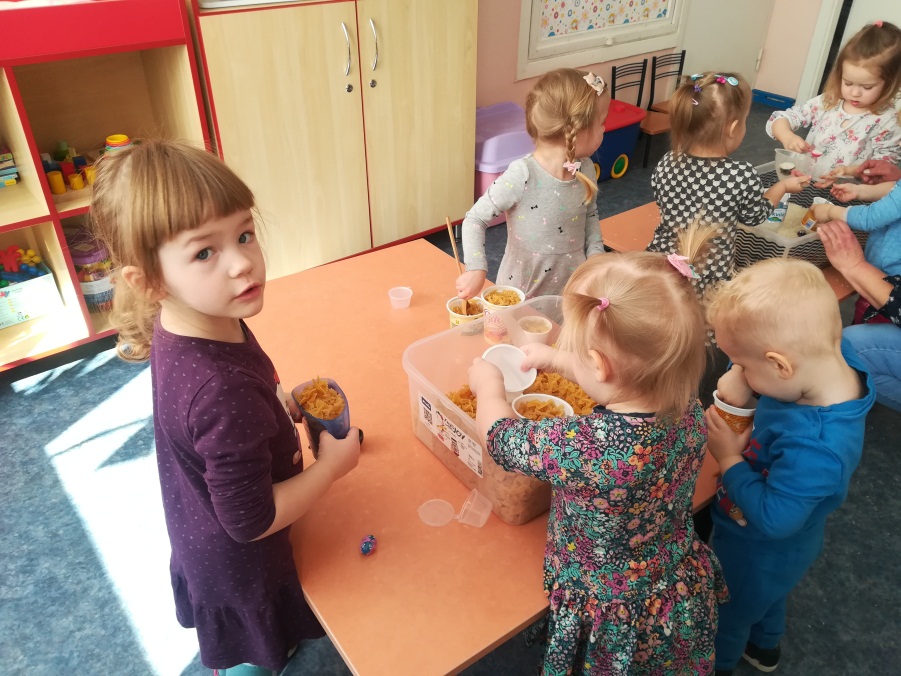 RŪŠIUOJA MAKARONUS
PILSTO MAKARONUS Į    PUODELIUS
TYRINĖJA IR SUSIPAŽĮSTA SU VANDENS SAVYBĖMIS
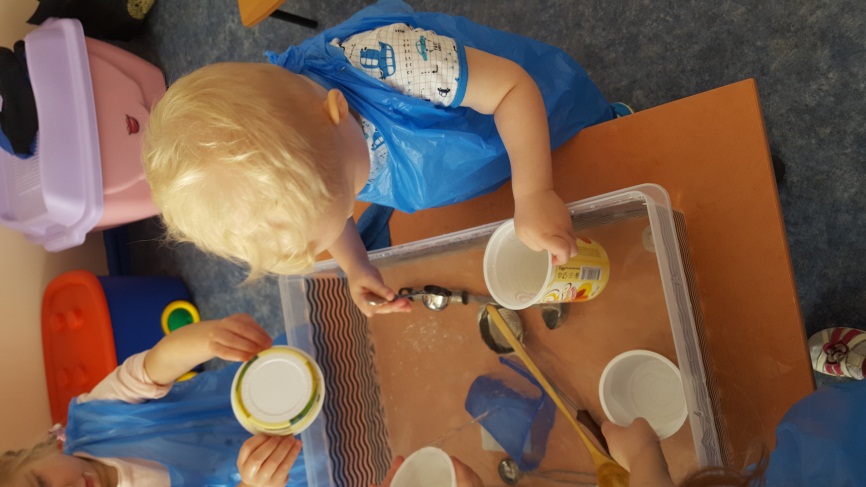 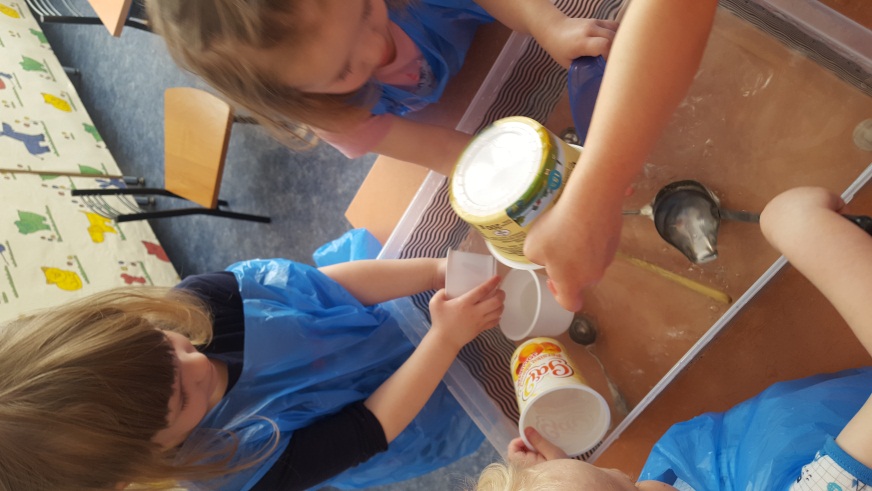 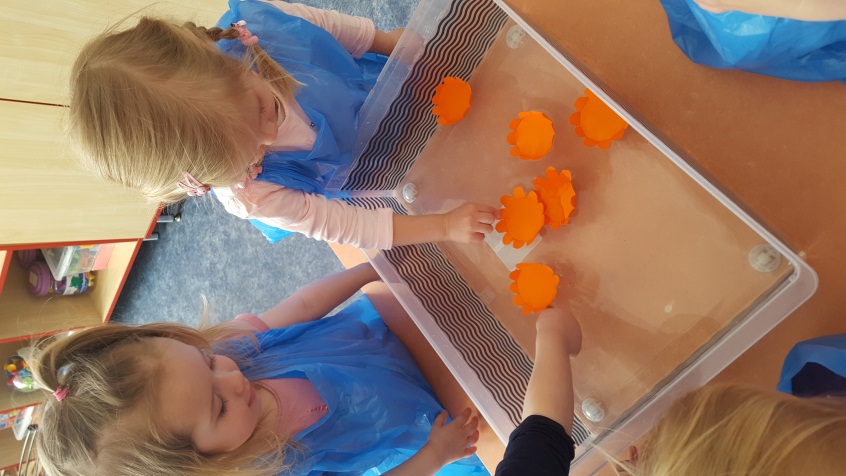 BANDYMAS „KAIP SKLEIDŽIASI GĖLĖ“
SEMIA IR PILA VANDENĮ
SKUTIMOSI PUTŲ NAUDOJIMAS
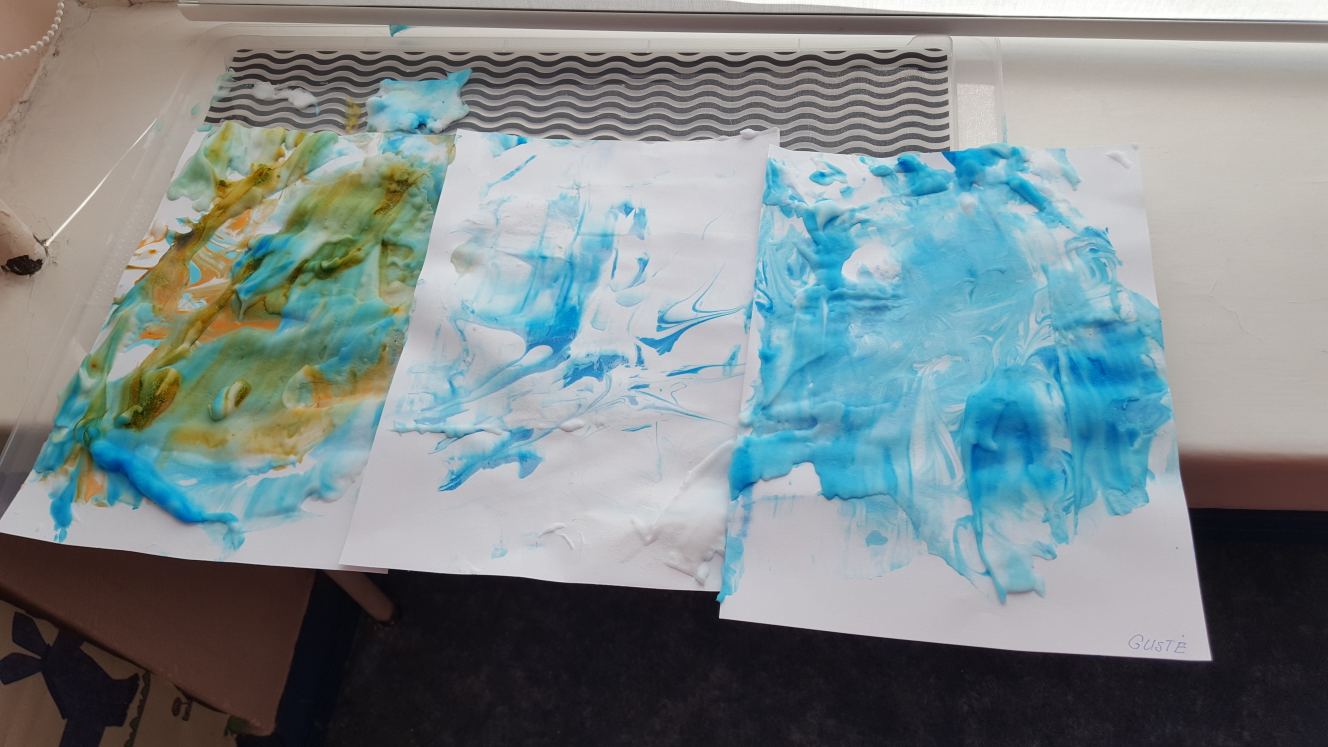 PUTŲ „PAVEIKSLAI“
ŽAIDŽIA SU PUTOMIS
KO VAIKAI IŠMOKO?
įrankių pavadinimų (samtis, piltuvėlis, samtis su skylutėmis (kiaurasamtis);
dydžio ir formos skirtumų;
žaisti kartu, dalintis ir keistis priemonėmis;
pastebėti medžiagų savybes (vanduo pilasi, išbėga; makaronai aštrūs, ryžiai švelnūs; putos minkštos, limpa prie rankų);
įvertinti savo veiklą (kas patiko labiau);
sukaupti dėmesį.
PABAIGA
AČIŪ UŽ DĖMESĮ